Ondernemingsplan
Voor- en nadelen
Werken voor een baas
ZZP’er/ZMP’er
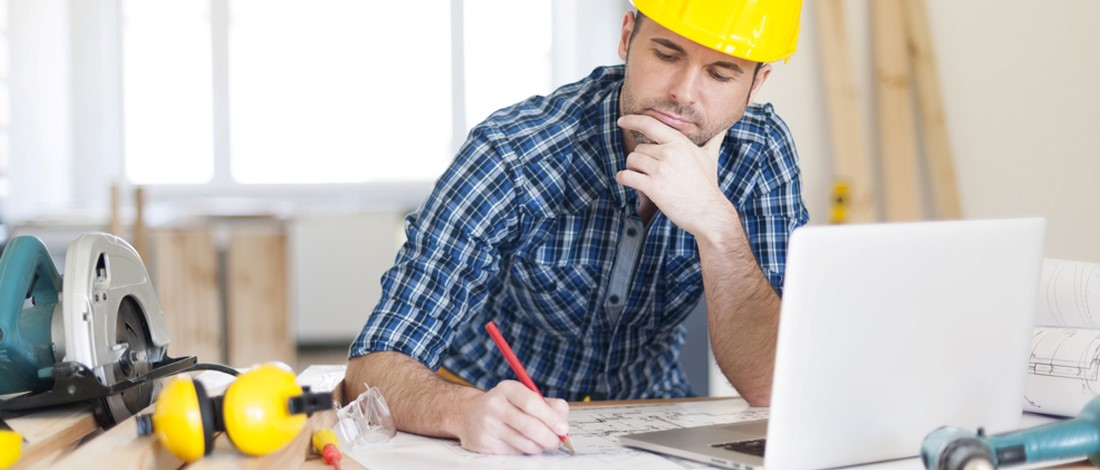 Berekenen Nettowinst
Omzet 					
Inkoopprijs omzet	-/-		
-----------------------
Brutowinst 
Bedrijfskosten 	-/-		
-----------------------
Nettowinst
= afzet * verkoopprijs 
= afzet * inkoopprijs 


= Huur/Personeel/Reclame
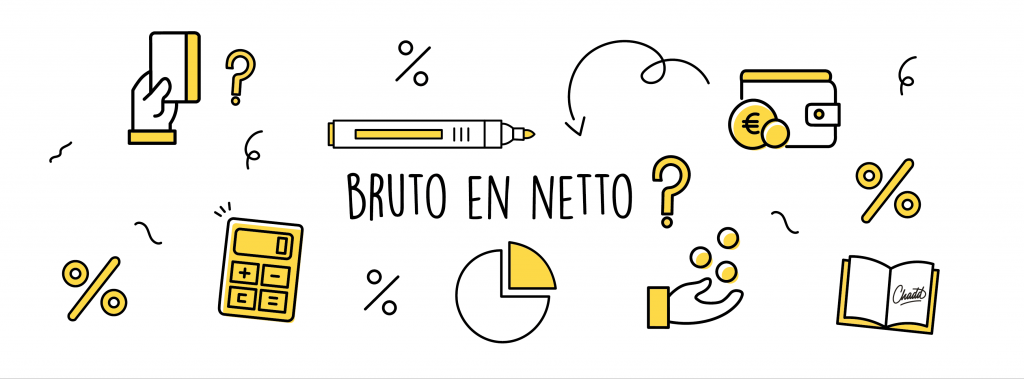 Ondernemingsplan
4 (of 5) P’s
Plaats
Prijs
Product
Promotie
Personeel
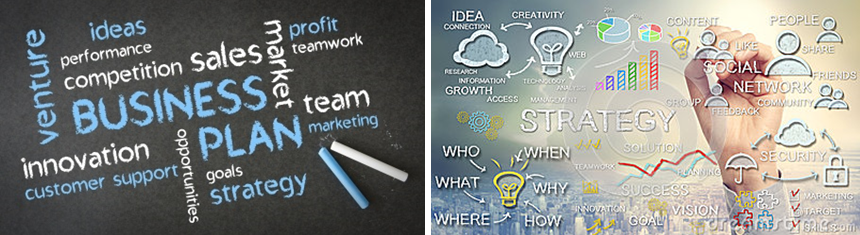 Plaats
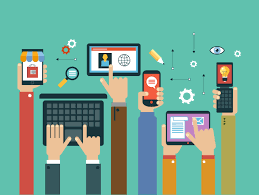 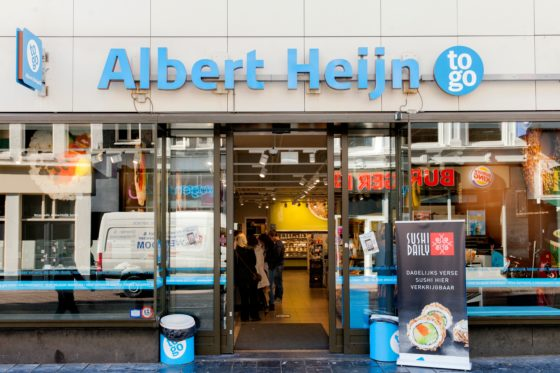 Prijs
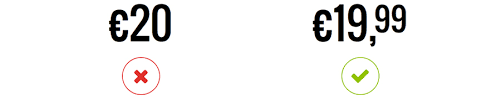 Product
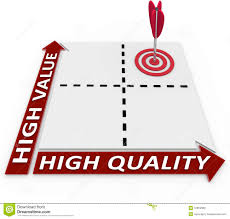 Promotie
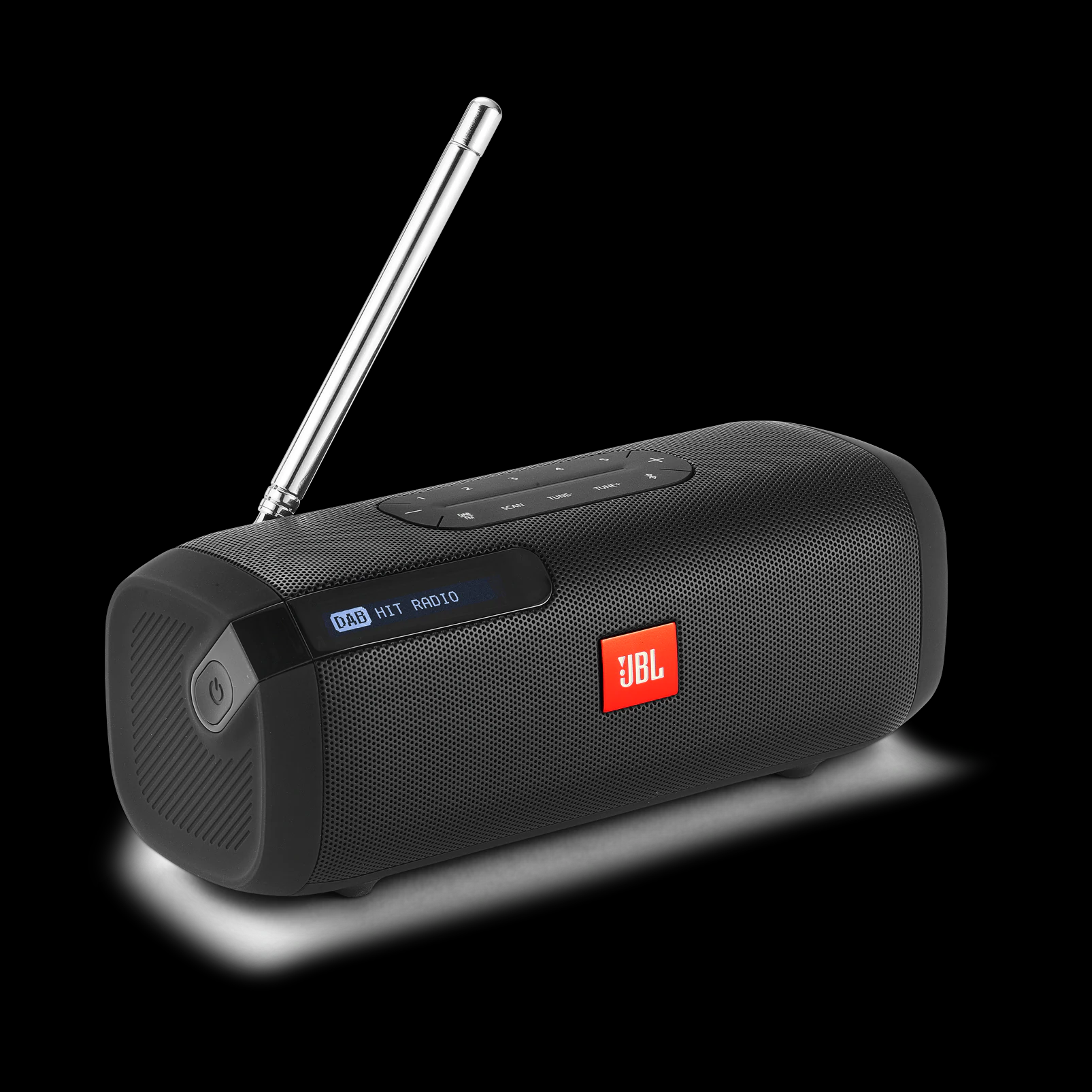 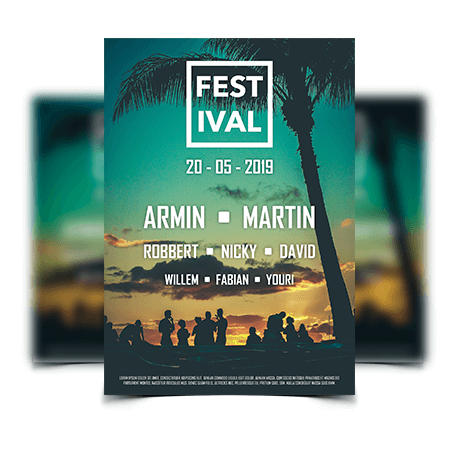 Personeel
Ondernemingsplan
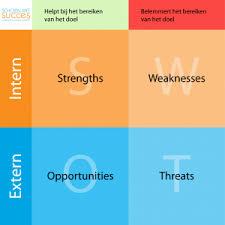 SWOT
Sterkte 
Zwakte
Kansen 
Bedreigingen 
Intern/Extern
Filmpje
https://www.youtube.com/watch?v=dXi45a5uyd4